Informatik Q3 Abels
Kellerautomat
Übung 1
Übung 1
Kellerautomat
Definition
Kellerautomat
Funktionsweise
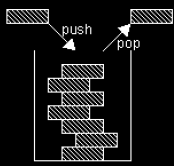 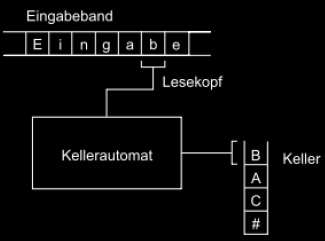 Kellerautomat
Eingabe-zeichen
Keller-zeichen
Keller-operation
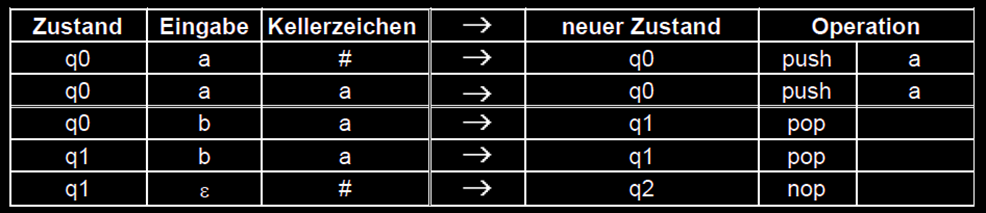 Satz
kontextfreie Sprache
Die Menge der Sprachen, die ein Kellerautomat erkennt, ist gleich der Menge der Sprachen, die durch eine kontextfreie Grammatik erzeugt werden können.
Übung 2
Übung 2
Kellerautomat